蝴蝶花
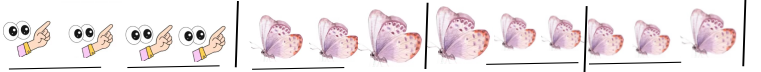 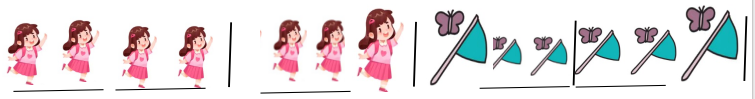 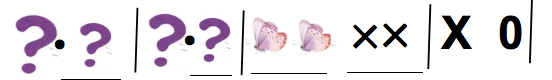 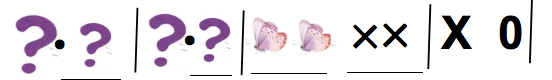 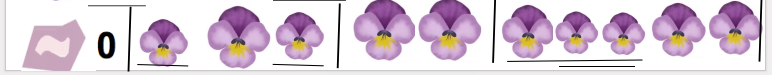 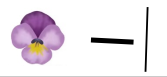